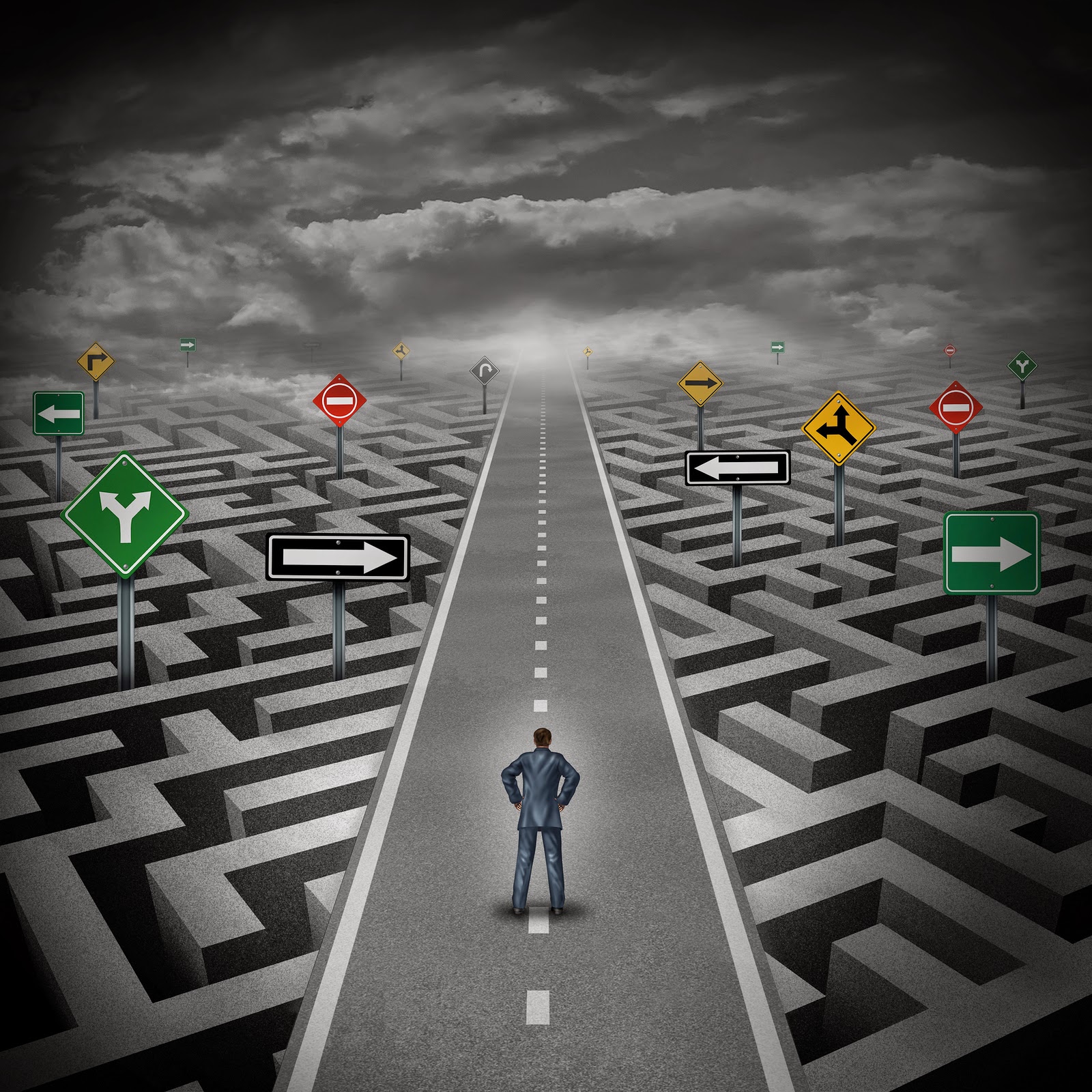 Inflection Points and Lightning Rods
“Though seemingly sudden, inflection points are not random nor unexpected. Every ‘overnight’ shift is actually the final stage of a process that has been subtly building over time.” 

Rita McGrath, End of a Competitive Advantage
FINTECH…We were hit by lightning and didn’t have a lightning rod to LESSEN THE DAMAGE…
Ecosystem vs Industry disruption
Control the lightning strike…
Transformative time
BOLD PREDICTION #1
We are on the cusp of the MOST IMPACTFUL AND DISRUPTIVE change in the history of the financial services industry
A GREAT PHILOSOPHER ONCE SAID:
“All this happened once, and it will happen again”
PETER PAN
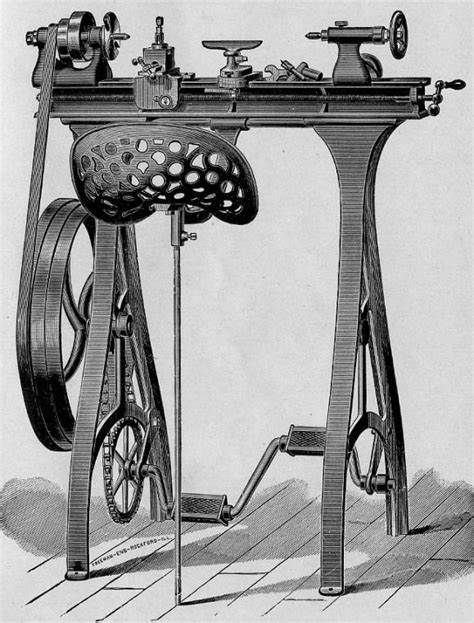 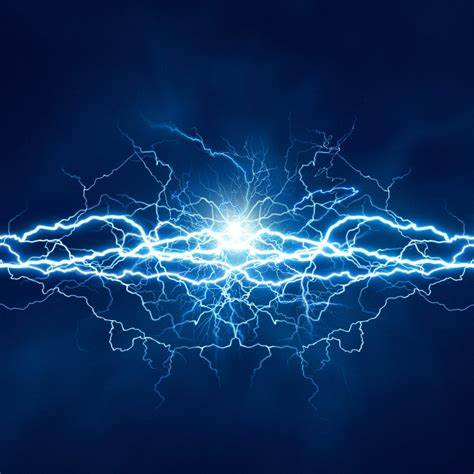 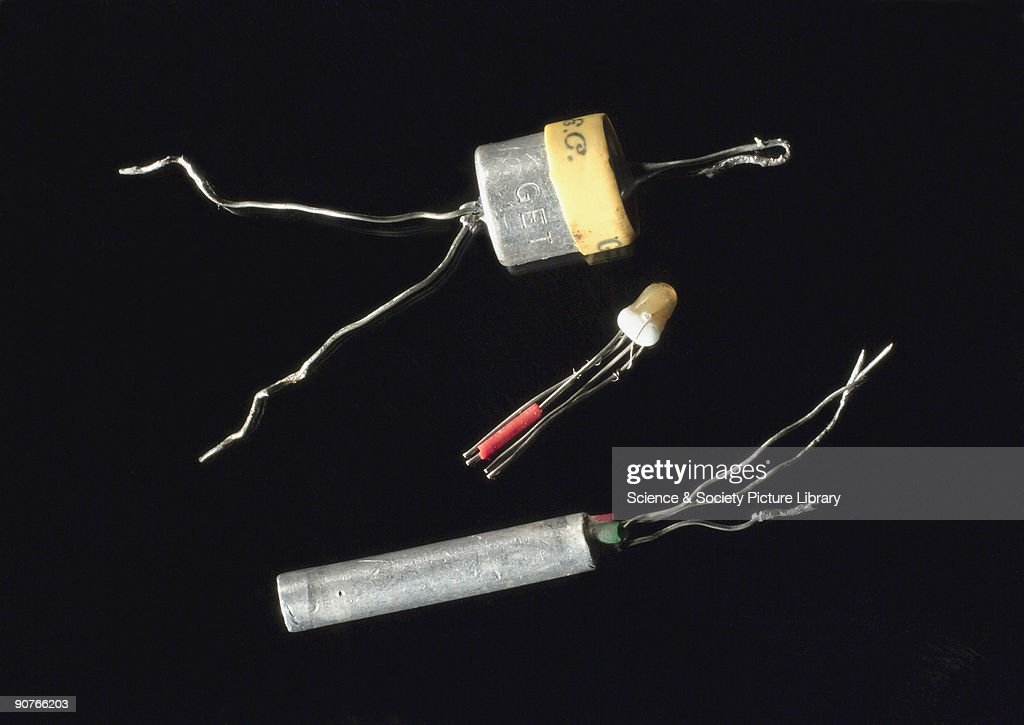 COMMON THEMES..
Law of Diminishing Returns

A Catalyst Emerges
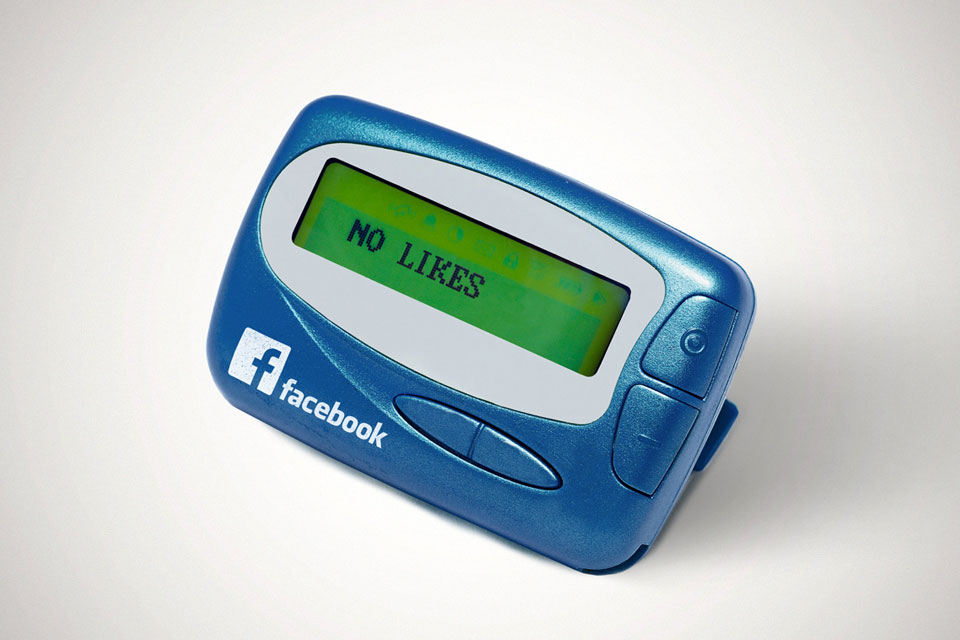 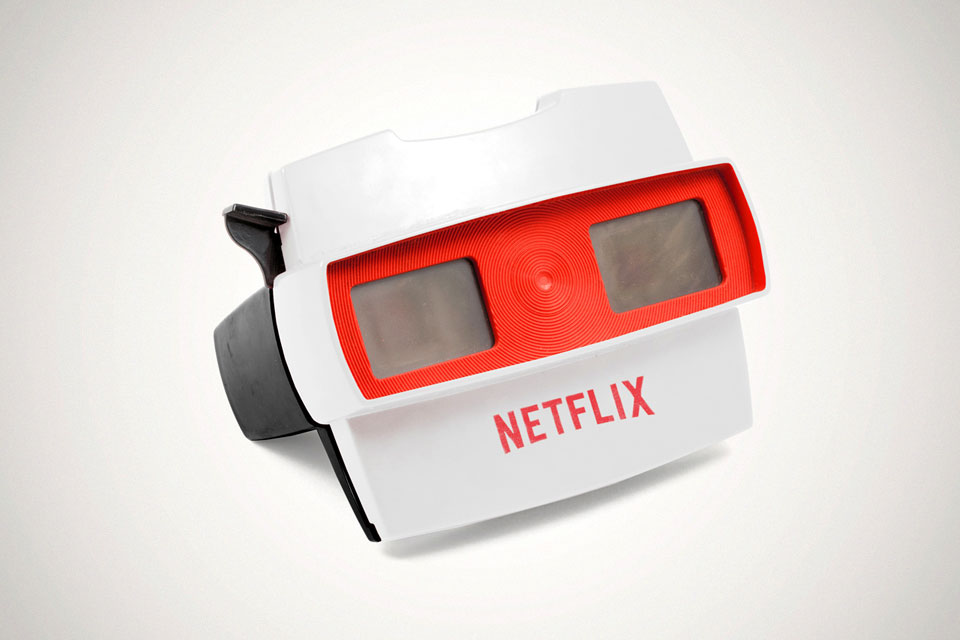 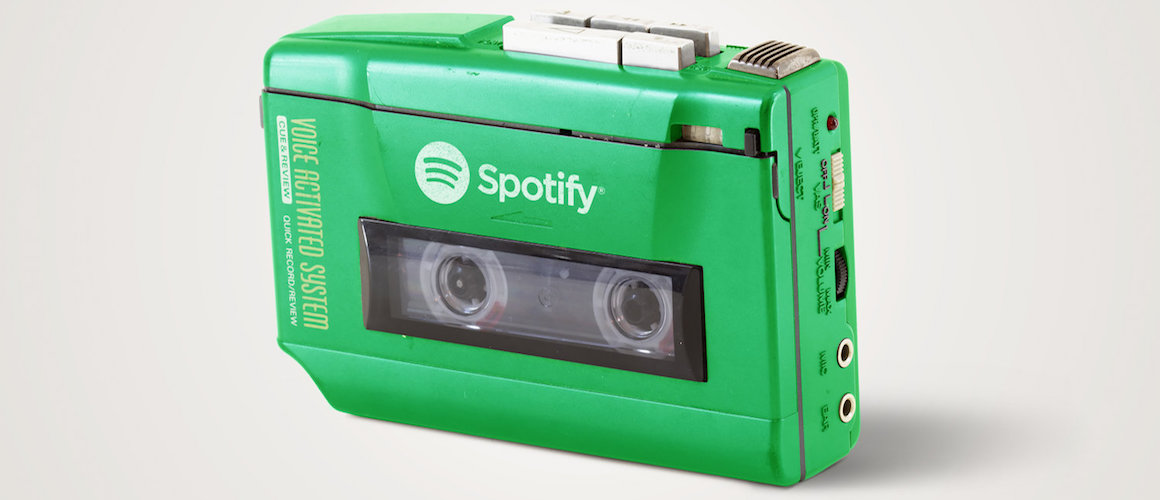 Where are we today?
BOLD PREDICTION #2 BLOCKCHAIN HAS ARRIVED AS THE CATALYST
BLOCKCHAIN…SO WHAT?
Distributed Ledger Technology

Digital Assets

Smart Contracts
THE VALUE PROP:PROGRAMABLE MONEY
BOLD PREDICTION # 3
BANKS WILL CREATE THE ONRAMP TO BLOCKCHIAN using tokenized deposits moving between fiat and digital forms for money AND The US will not adopt a retail CBDC where the Federal Reserve holds depository accounts
BOLD PREDICTION #4
BANKS WILL LEAD IN TAKING BLOCKCHAIN MAINSTREAM because of our expertise in creating and managing RISK FRAMEWORK
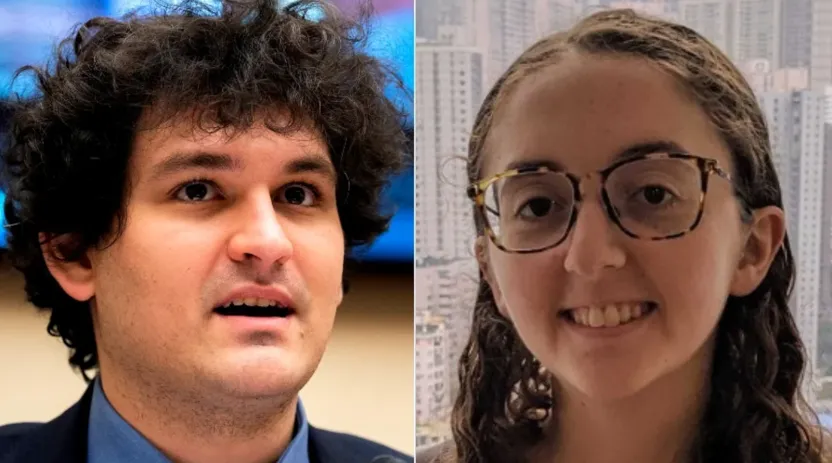 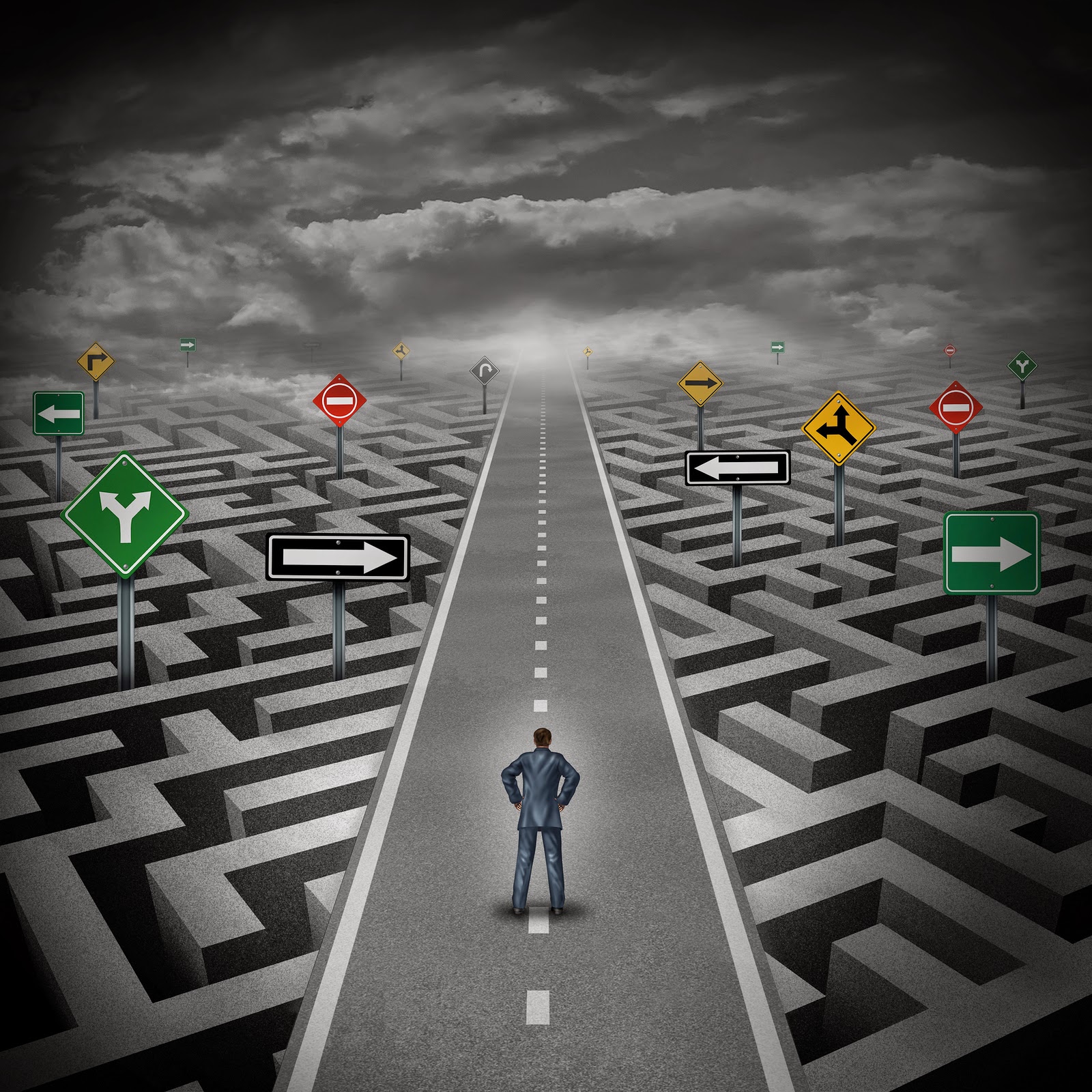 Inflection Points and Lightning Rods